সবাইকে স্বাগতম
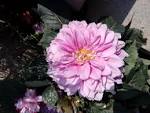 পরিচিতি
মোঃ সামাউন রেজা
সহকারী শিক্ষক (কৃষি ) 
মহানগর মীর নুরুল ইসলাম আদর্শ দাখিল মাদ্রাসা
সীতাকুণ্ড ,চট্টগ্রাম ।
মোবাইল নং-০১৭৮৮৬৬৫৬১৩
আইডি নং-৩৫৬
ব্যাচ-১২
ভেনু-টিচার্স ট্রেনিং কলেজ,চট্টগ্রাম ।
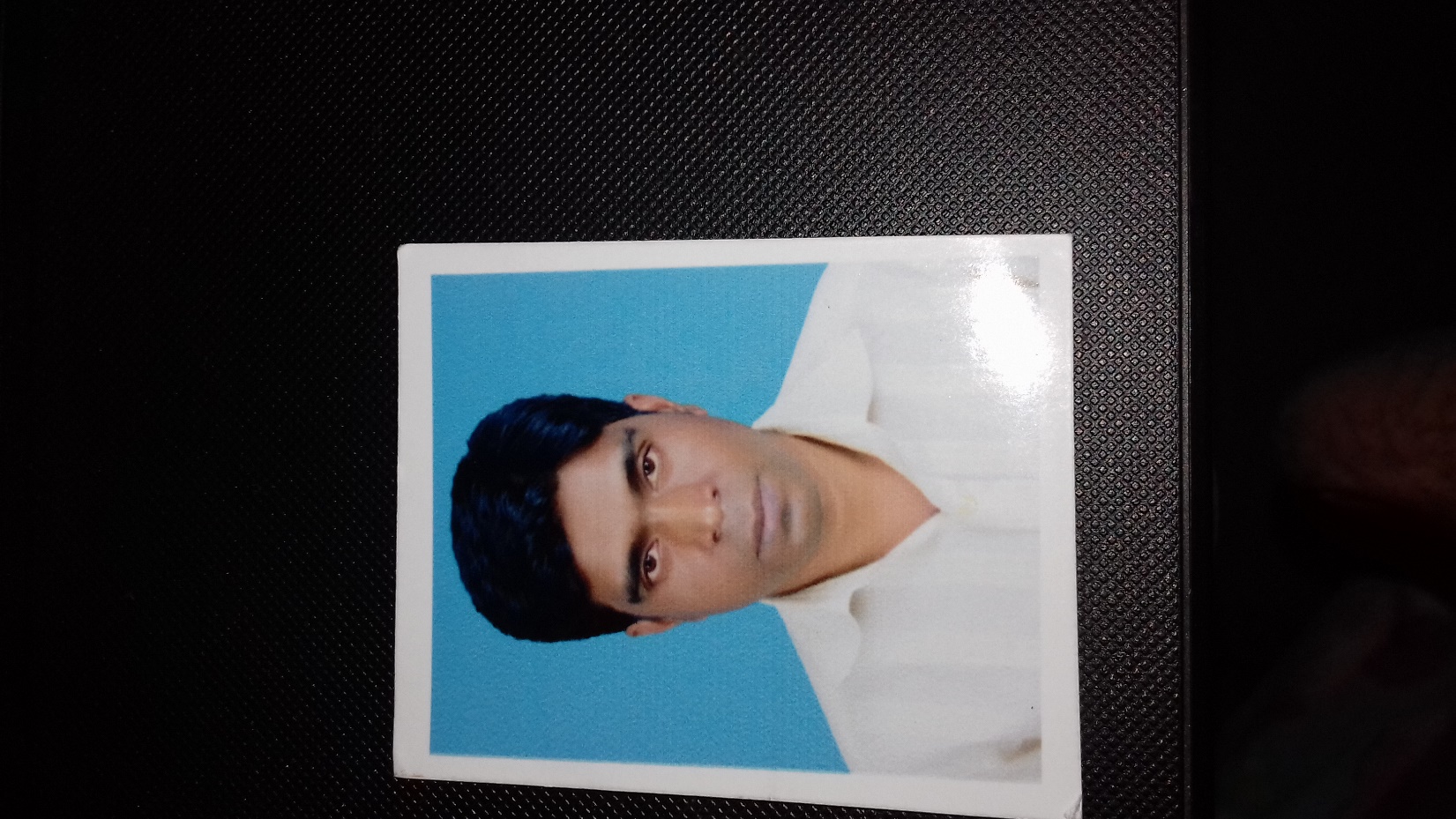 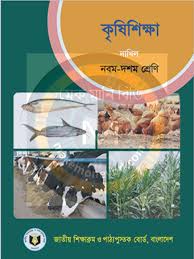 বিষয়ঃকৃষিশিক্ষা
শ্রেনীঃনবম
সময়ঃ৫০ মিনিট
তারিকঃ০৫/০৫/২০১৯খ্রিঃ
এবার এসো কিছু ছবি দেখি
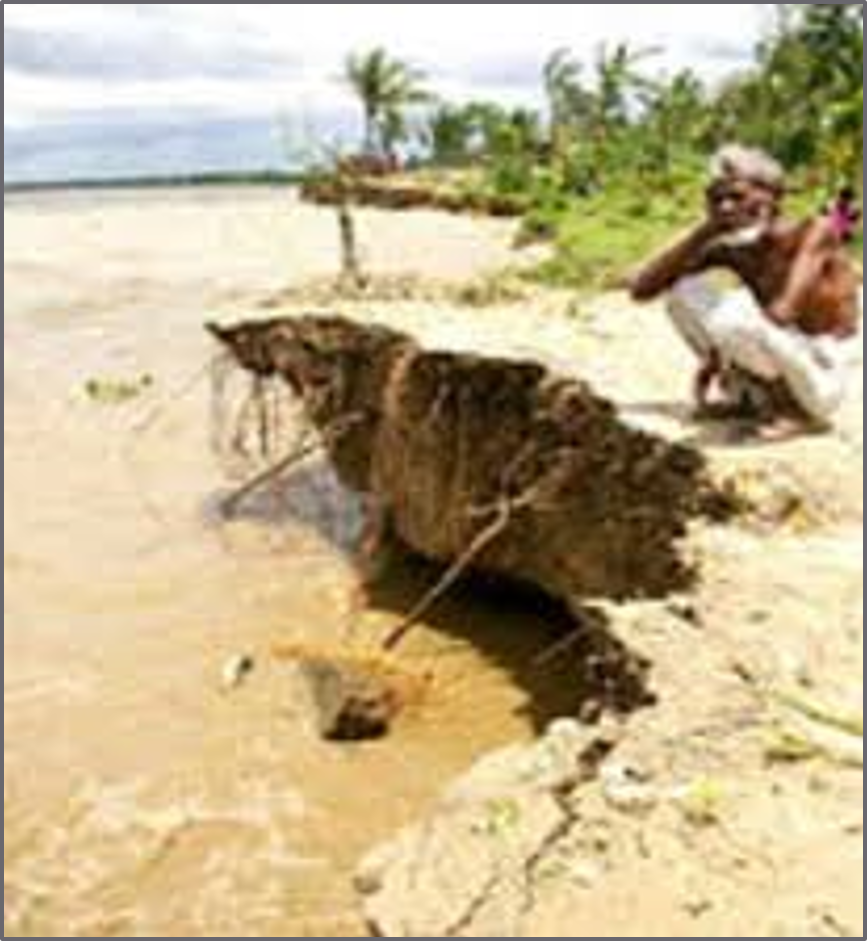 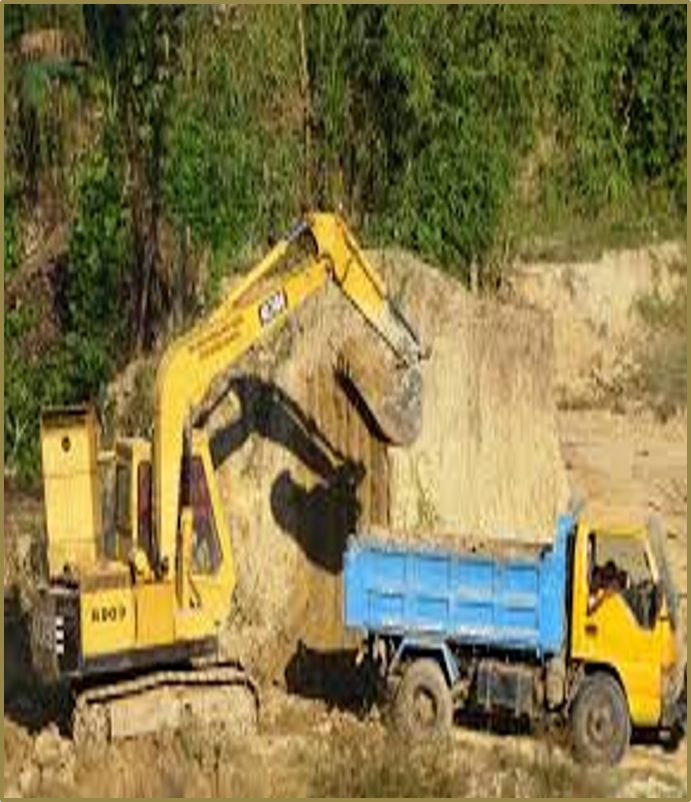 ছবিতে কি হচ্ছে ?
আজকের পাঠ
ভ
ভূমিক্ষয়
শিখনফলঃ
এই পাঠ শেষে শিক্ষার্থীরা জানবে
ভূমিক্ষয়  সজ্ঞায়িত করতে পারবে ।
ভূমিক্ষয়ের প্রকারভেদ করতে পারবে ।
ভূমিক্ষয়ের কারন ব্যাখ্যা করতে পারবে ।
ভূমিক্ষয়ের প্রকারভেদ
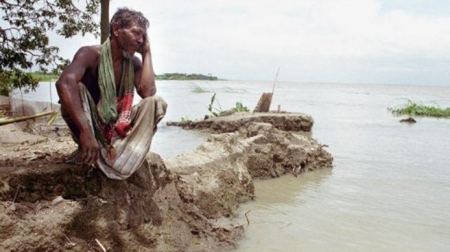 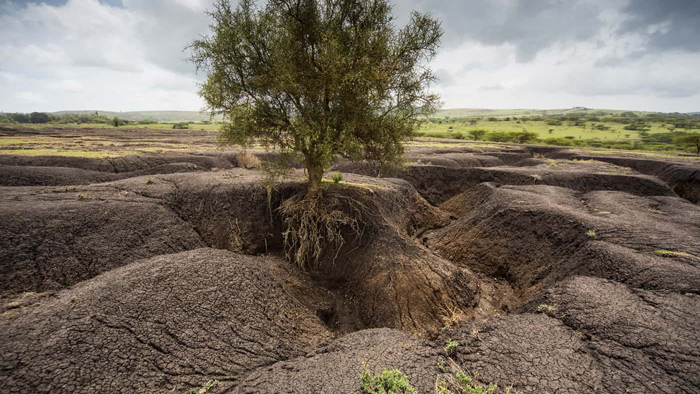 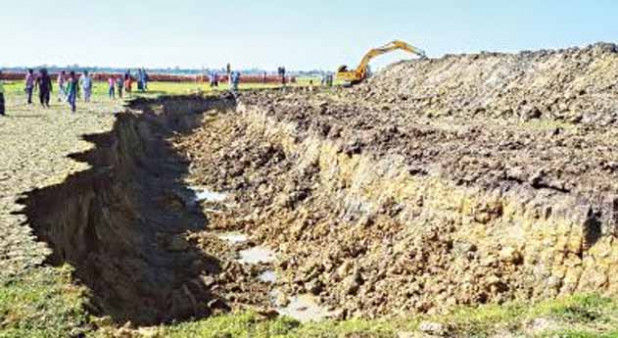 মানুষ কৃর্তক ভূমিক্ষয়
প্রাকৃতিক ভূমিক্ষয়
একক কাজ
ভূমিক্ষয় বলতে কী বুঝ ?
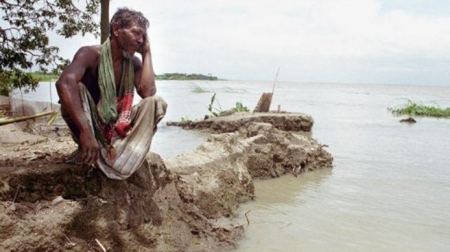 প্রাকৃতিক ভূমিক্ষয়
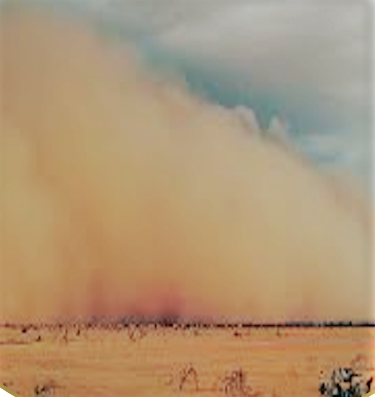 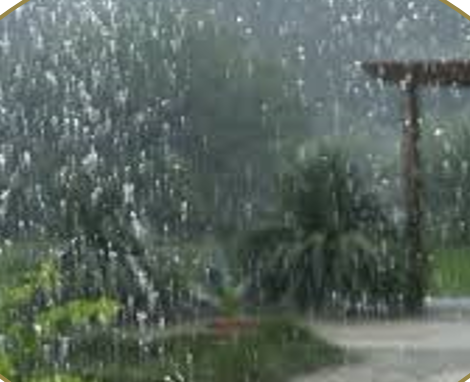 বৃষ্টিপাতজনিত ভূমিক্ষয়
বায়ু প্রবাহজনিত ভূমিক্ষয়
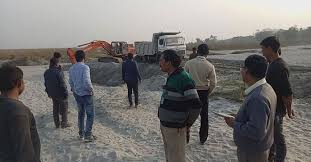 মানুষ্য কতৃক ভূমিক্ষয়
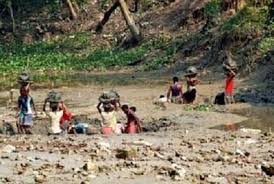 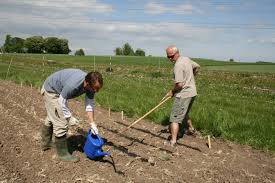 মাটি কর্তনের মাধ্যমে ভূমিক্ষয়
চাষের মাধ্যমে ভূমিক্ষয়
দলীয় কাজ
১।বৃষ্টিপাতজনিত ভূমিক্ষয়ের নাম লিখ ।
  ২।মানুষ্যজনিত ভূমিক্ষয়ের নাম লিখ ।
এসো ভিডিও দেখি
মূল্যায়ন
রিল ভূমিক্ষয় কী ?
মানুষ সৃষ্টি ভূমিক্ষয় বলতে কী বুঝ ?
বায়ু ভূমিক্ষয় কী কারনে হয় ?বুঝি বল।
বাড়ির কাজ
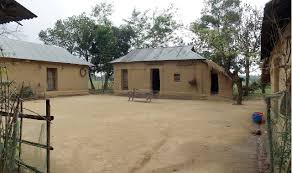 নদী ভাঙ্গনের ফলে প্রতিবছর মানুষের কী কী ক্ষতি সাধিত হয়? তালিক করবে ।
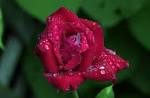 ধন্যবাদ